Dallas Public LibraryJuly 26, 2018
Hard Conversations: The American                   Way of Poverty 
MDHA, CitySquare, and the                            Dallas Public Library present                                     a book synopsis of                                                 Sasha Abramsky’s The American                          Way of Poverty: How the                                     Other Half Still Lives
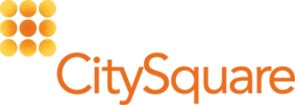 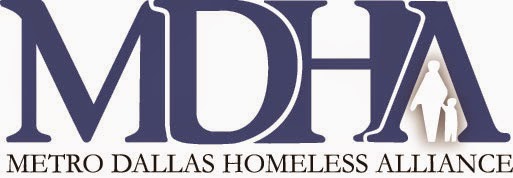 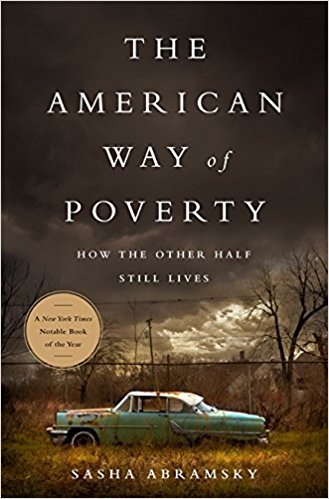 1
Dallas Public LibraryJuly 26, 2018
2
The Rule of Seventeen
3
A “lesson” about what’s “news”
almost without exception, every single time we’ve covered climate change it’s been a palpable ratings killer, so the incentives are not great.

• Chris Hayes, MSNBC anchor,                                                in a Tweetet
Let’s stop and think
• There are poor people in Dallas
Let’s stop and think
• There are poor people in Dallas

• There is a great divide in Dallas
Let’s stop and think
• There are poor people in Dallas

• There is a great divide in Dallas

• The number of poor people in Dallas is large, and not appreciably shrinking
Let’s repeat…
• There are poor people in Dallas

• There is a great divide in Dallas

• The number of poor people in Dallas is large, and not appreciably shrinking
Spread the word…
• There are poor people in Dallas

• There is a great divide in Dallas

• The number of poor people in Dallas is large, and not appreciably shrinking
REMEMBER!
• There are poor people in Dallas

• There is a great divide in Dallas

• The number of poor people in Dallas is large, and not appreciably shrinking
Have you got it now?
• There are poor people in Dallas

• There is a great divide in Dallas

• The number of poor people in Dallas is large, and not appreciably shrinking
One hundred years later, the negro 
lives on a lonely island of poverty 
in the midst of a vast ocean 
of material prosperity.
Martin Luther King, Jr. 
August 28, 1963
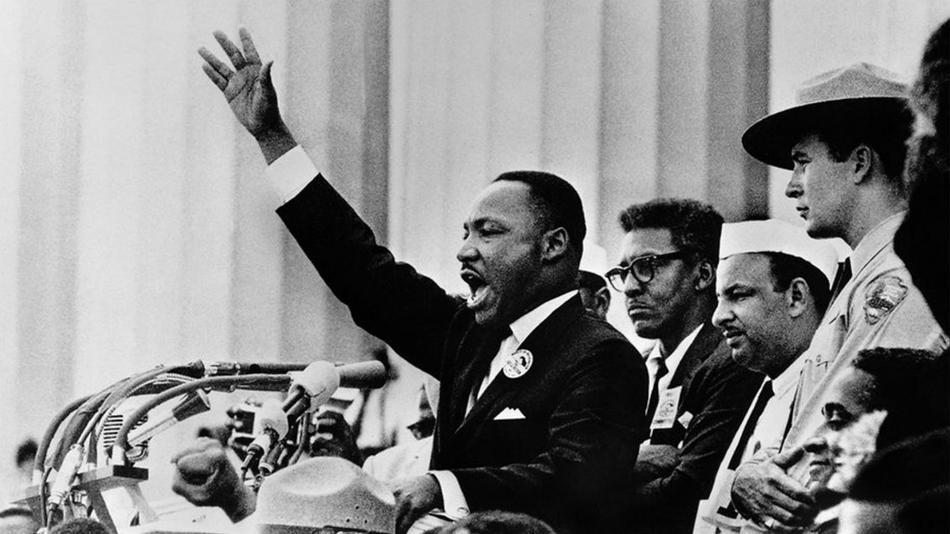 Poverty in Dallas
“It’s not acceptable for a city
 as full of wealth 
and opportunity as Dallas
 to be ranked third or fourth 
poorest urban center in
 the United States 
behind Detroit, 
Memphis & Philadelphia” 
Larry James
CitySquare
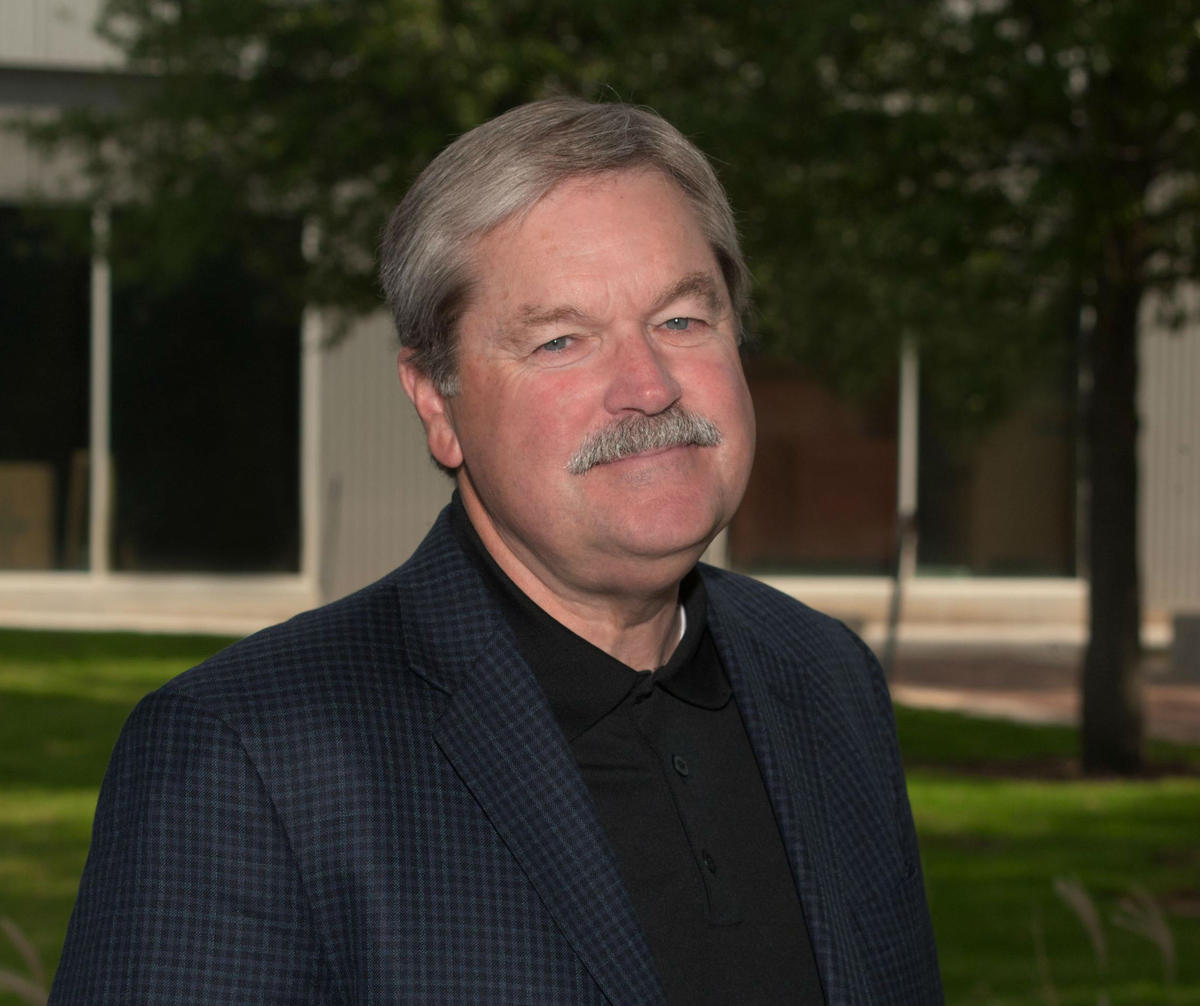 The United Statesnear the top…
Dallas Public LibraryJuly 26, 2018
Hard Conversations: The American                   Way of Poverty 
MDHA, CitySquare, and the                            Dallas Public Library present                                     a book synopsis of                                                 Sasha Abramsky’s The American                          Way of Poverty: How the                                     Other Half Still Lives
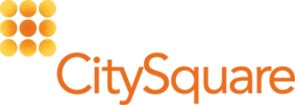 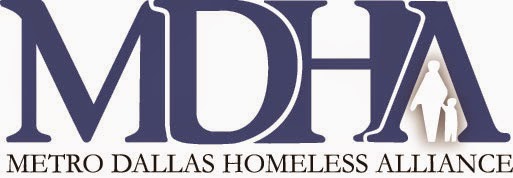 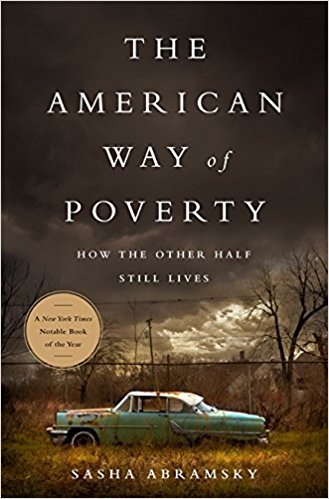 16
About that rule of 17 – and books…
We meet every third Thursday – come join us!
Randy Mayeux
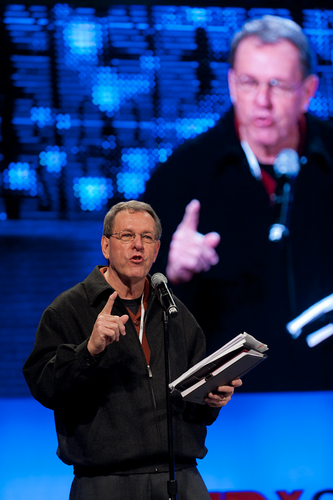 Randy Mayeux
Dallas Texas

firstfridaybooksynopsis.com
15minutebusinessbooks.com
19